Enseignement de spécialité EPS

Education physique, pratiques et culture sportive 
« EPPCS »



Printemps de l’orientation mars 2022
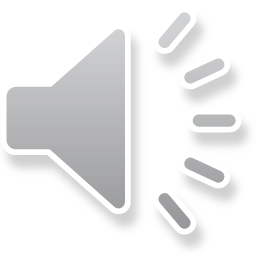 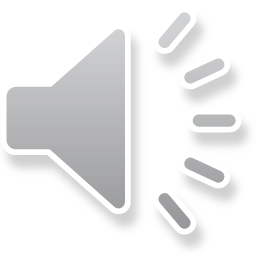 Préambule
Cet enseignement de spécialité:
 
s’adresse à tous les lycéens « ayant une appétence pour les activités physiques, sportives et artistiques dans leurs dimensions pratiques, sociales et culturelles » ayant suivi ou non  l’enseignement optionnel en 2nde.

« répond à la diversité des motivations et des attentes des élèves filles et garçons. »


permet d’envisager le panel le plus large d’orientations dans l’enseignement supérieur (éducation, santé, entrainement, bien-être…)
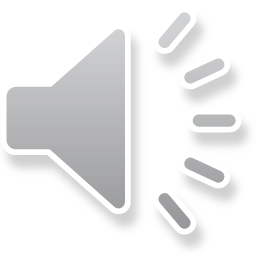 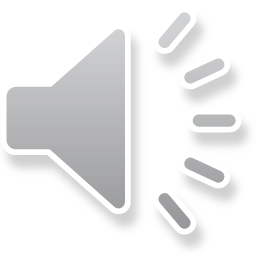 Cet enseignement de spécialité permet d’envisager un panel large d’orientations dans l’enseignement supérieur
Métiers du sport: enseignement, animation, entraînement, cadres techniques.

Santé et bien-être: aide et soin aux personnes, rééducation, professions médicales et paramédicales.

Tourisme et loisirs: voyages, expéditions, treks, loisirs sportifs urbains, activités de pleine nature

Sécurité et protection des personnes: gendarmerie, pompiers, sécurité.

Culture et évènementiel: promotion, gestion, coordination évènements sportifs.

Gestion des équipements et structures collectives: service des sports

Ingénierie sportive: conception, innovation

Commerce/Marketing: location, distribution, publicité

Journalisme: presse, reportage

Environnement/Ecologie: parcs nationaux, montagne, bases nautiques, transports doux.
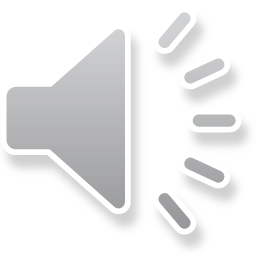 Objectifs visés par le programme
3 objectifs

Améliorer son niveau de compétences dans plusieurs APSA

Développer un regard critique

Développer des compétences transversales
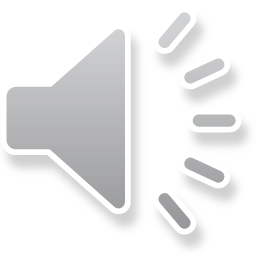 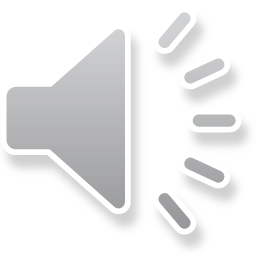 3 compétences
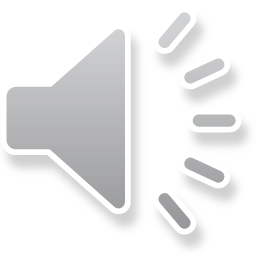 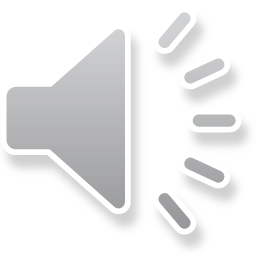 Pratiquer
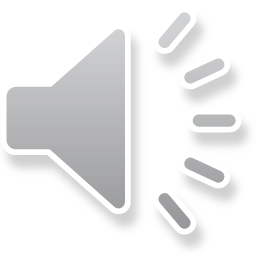 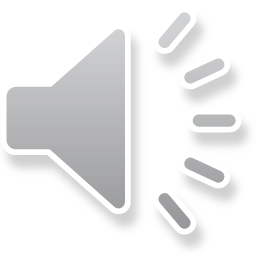 Analyser
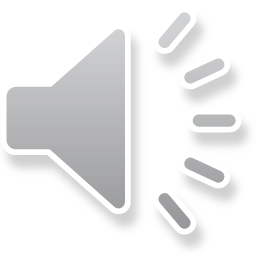 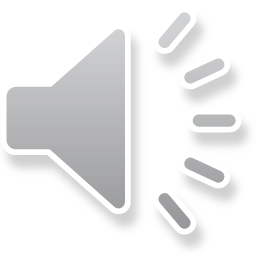 Communiquer
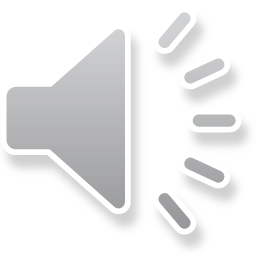 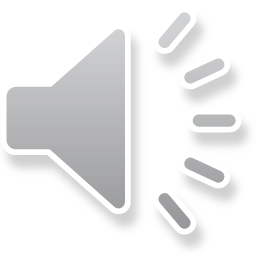 Thématiques apports théoriques
APPORT THEORIQUES
Terminale

Objectif
Interroger la culture sportive




2 Thématiques 
Pratique physique dans le monde contemporain
Technologie des APSA
Première
Objectifs
Discerner les  secteurs professionnels liés au sport et corps humain
L’incidence de la pratique sur la santé
Caractériser un niveau de performance

3 Thématiques 
Métiers du sport et du corps humain
Pratique physique et santé
Technologie des APSA
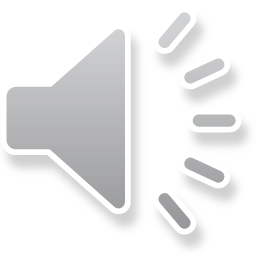 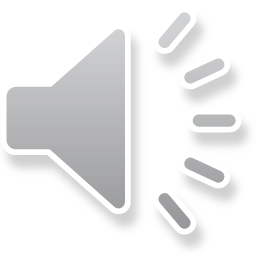 Organisation des enseignements
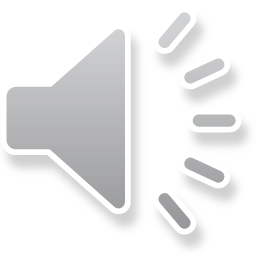 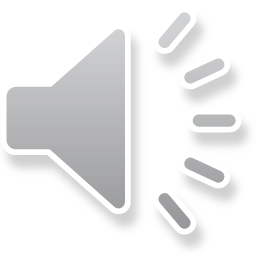 Evaluation en terminale coefficient 16 au baccalauréat
Une épreuve écrite de 3h30 
Deux parties : 
Une composition sur un sujet de culture sportive en relation avec la thématique du programme « enjeux de la pratique sportive dans le monde contemporain »
Un sujet au choix parmi deux proposés, à partir de documents.

Une épreuve « orale »
Deux parties :
     une pratique physique et sportive 
     le commentaire oral  d’une prestation physique
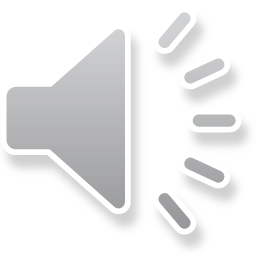 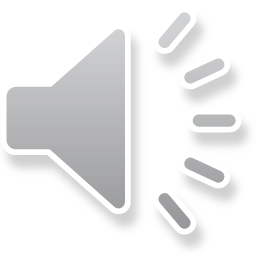 [Speaker Notes: .]
Enseignement de spécialité EPPCS
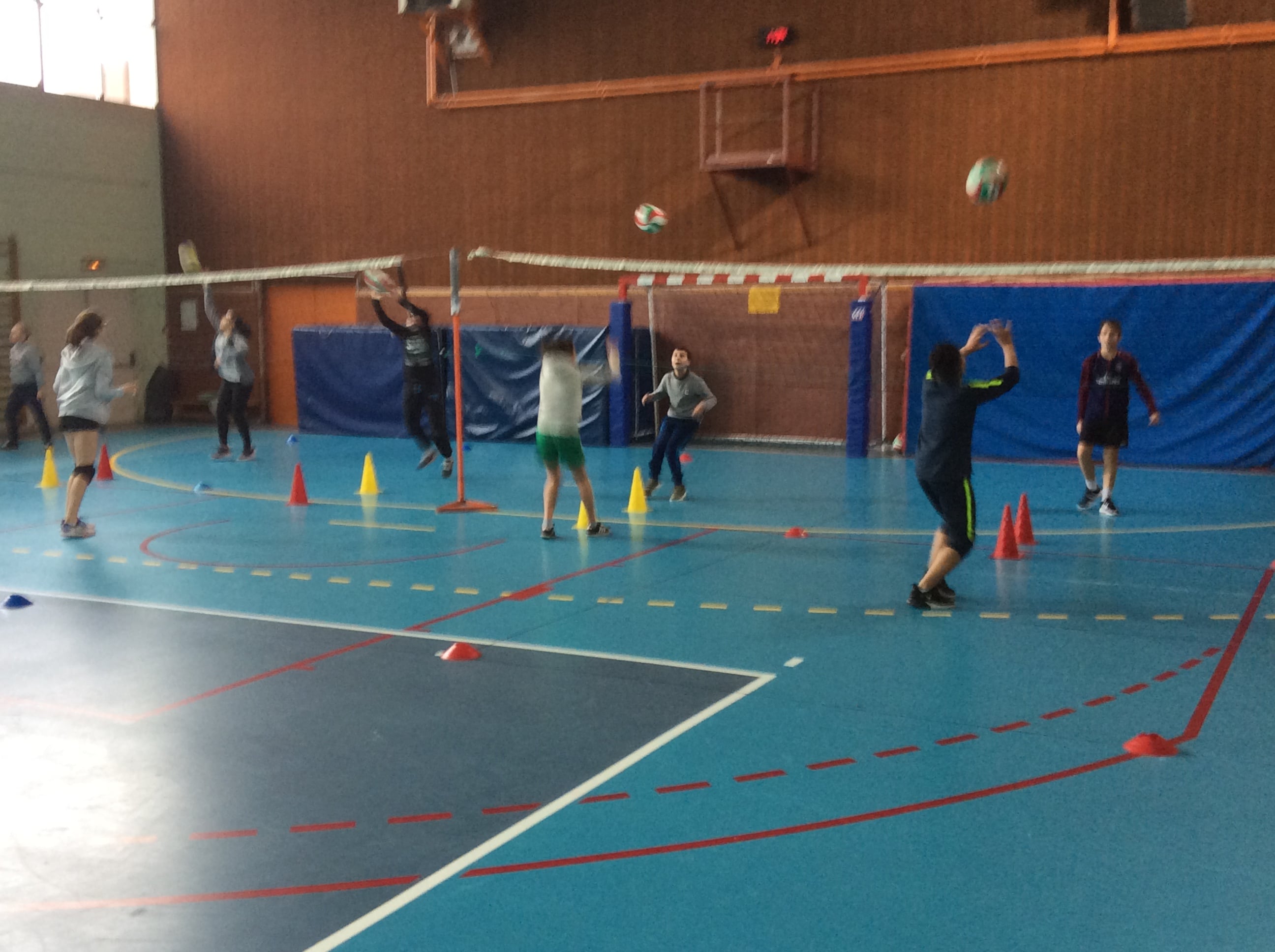 [Speaker Notes: .]